New Entrants in the Mortgage Industry and Their Winning Strategies
January 16, 2025
Presented By:
Pat Sherlock, President, QFS Sales Solutions
Joe Camerieri, Vice President, Head of Sales, Maxwell
Scott Moriarty, Principal. Mountain View Advisors
Your Take-Aways Today
Who are New Entrants?
New Entrants Business Model
Management Decision Points
Do We Need Humans?
What are Required Skill Sets & Personality Traits for Call Center LOs
Onboarding Sales Employees Fast
Case Study
Q&A
2
Presenters
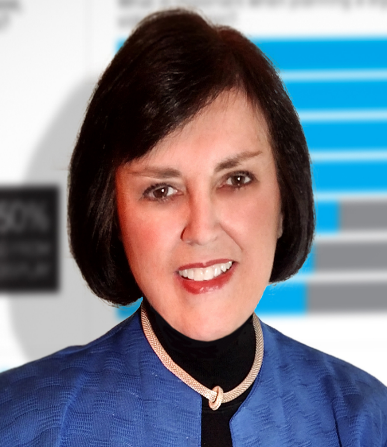 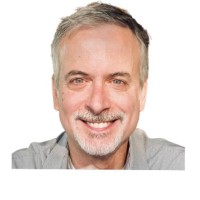 3
Who are New Entrants?
Three Types of New Entrants


New Entrants Preferred Business Models
1. De Novo Banks
De Novo Banks First Priority:

Emphasize keeping Expenses low---leverage technology and third parties to operate

Mortgage lending is the first 2-3 consumer lending products; Focus on Fee Income & Increasing Balance Sheet Assets
2. Fintech Providers
Online Real Estate Entities
Leveraging transactions that take place outside of a traditional real estate broker model

Large Financial Services Marketplaces
Using data to identify pre-movers and potential buyers/refi consumers

Large Online Insurance Entities
Retention opportunity for existing homeowner insurance policies but also being able to access assets
3. Special Purpose IMB’s
Product Driven Entities:
Non-QM, HEI’s DSCR loans


Retention or Yield Extension Entities:
Refinance Opportunity 

Builders:
Captive lending arms
What are the New Entrants Business Models? 7 Drivers
Mortgage Brokers or Mortgage Bankers?

Which Model selected is determined:
 
Why they want to enter the mortgage business?
What is their tolerance for Risk?
What is their Revenue Goals?
What is their data strategy?
Do they have a customer retention/acquisition strategy?
What is Access to Capital?
What is Speed to Enter the Market Requirements?
More Drivers
New Entrants desire:
Assets!!! 

Building a Brand as part of their consumer direct approach to overall business

Put balance sheet to work

Need additional fee revenue

Diversify their asset base

Want access to consumer’s largest asset---buying a home
What New Entrants Should Not Outsource
Lead Generation and Marketing

Sales & Control over Consumer Value proposition and Product Menu

Company Culture and hiring the right people in the right roles
What are the Decision Points for Management?
Three Decision Points: Buy, Build or Lease:

       1. Buy: 
       The large number of mortgage companies for sale

       2. Build:
Longer road and likely the most expensive  

  3.Lease: 
What is the end game?
Setting Up a Call Center
Joan Picture of  a person vs a AI picture or Robot
12
Call Center Model Sales Strategy Evolution
Do We Need Humans in 2025? Answer is Yes!
Why We Still Need Human Agents
Mortgage is a High Complexity Product 

Generational Issues & What Clients Prefer

Regulatory & Ethical Considerations
Hybrid vs Future Call Center Staffing Models
Today: Hybrid Model: Human Agents & AI Automation Working Together


Future (2025-2035): 100% AI Automation: National Language Processing & Augmented Reality & Virtual Reality
Past vs Today Call Center Skills
Sales Skills Requirements
12 Key Personality Traits for Call Center Sales Success
On-boarding: 90-Day Ramp Up Training
Case Study: What Can Be Successfully Done Now
Generative AI Utilization 

Virtual Agents 

Technologies Integration
21
What are Potential Pitfalls?
Technology Adoption
Vendor Management
Maintaining Human Touch
Data Integrity and Security
22
Questions?
Contact Information
Pat Sherlock: psherlock@qfsconsulting.com

Joe Camerieri: Joe.Camerieri@himaxwell.com

Scott Moriarty: Scott@mountainviewadvisors.com
24
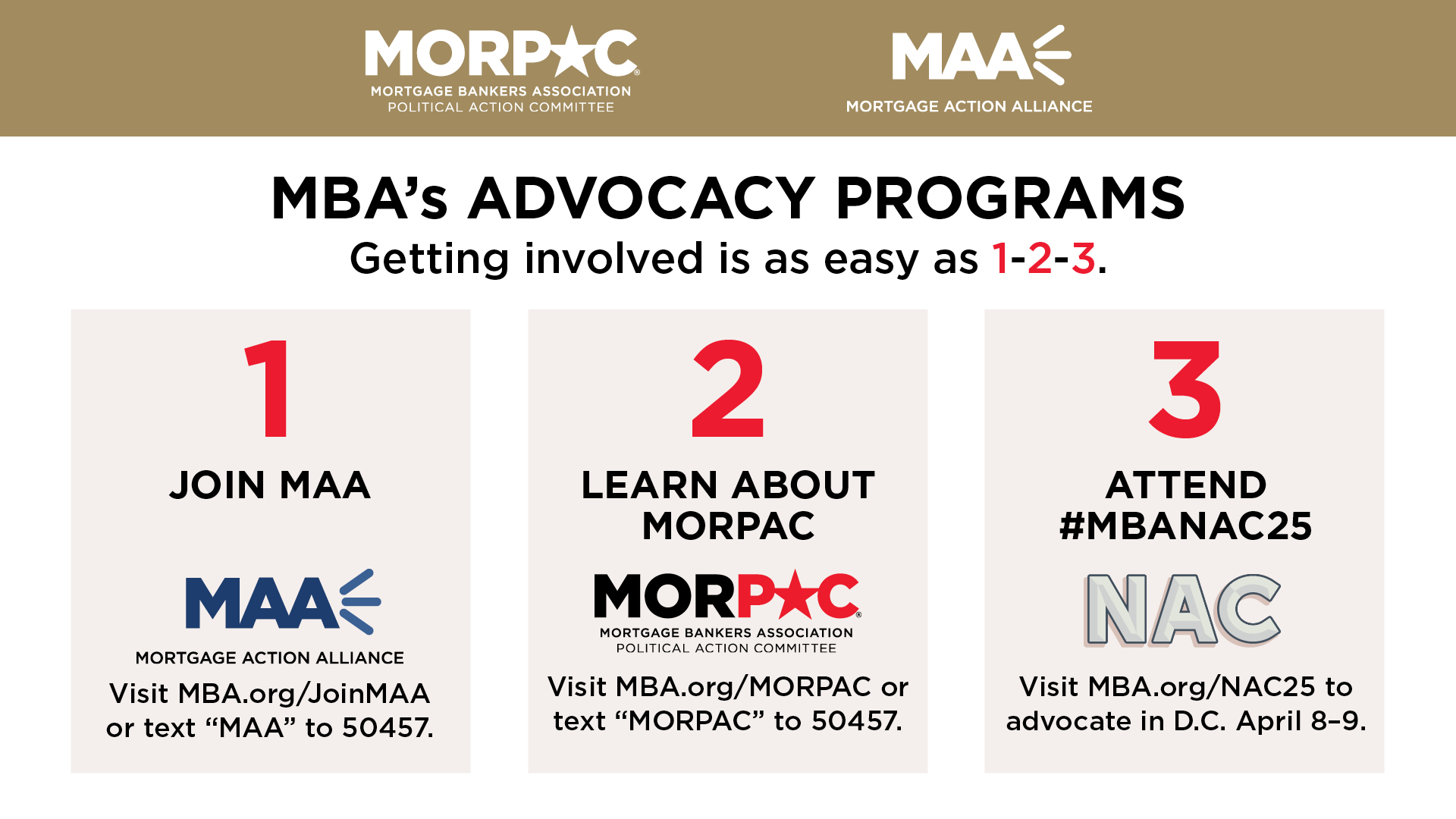 25
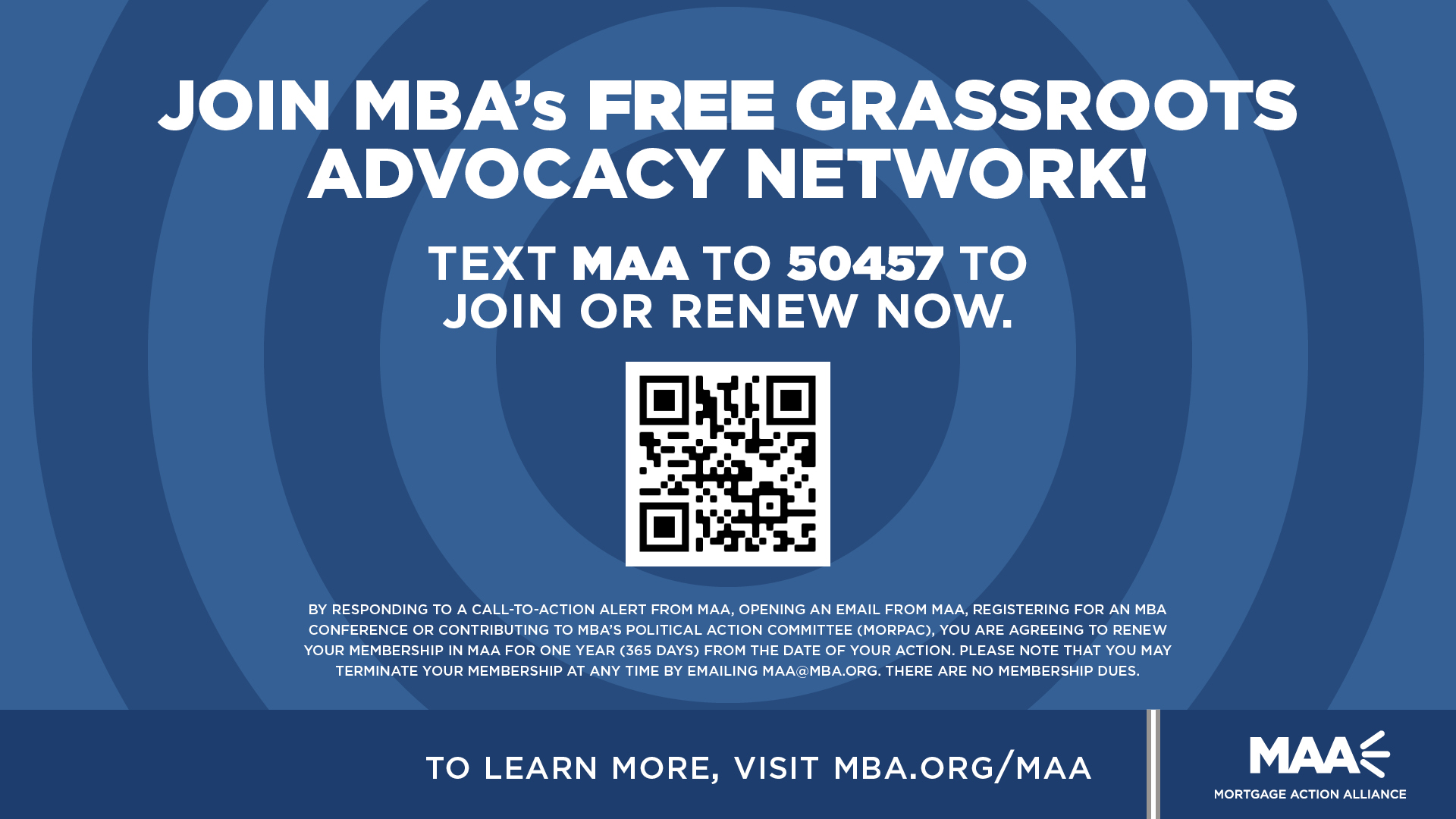